Xorcom CompletePBX 5
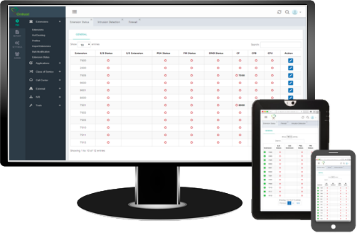 Veuillez patienter, démarrage de la présentation à 10h30…
CompletePBX 5
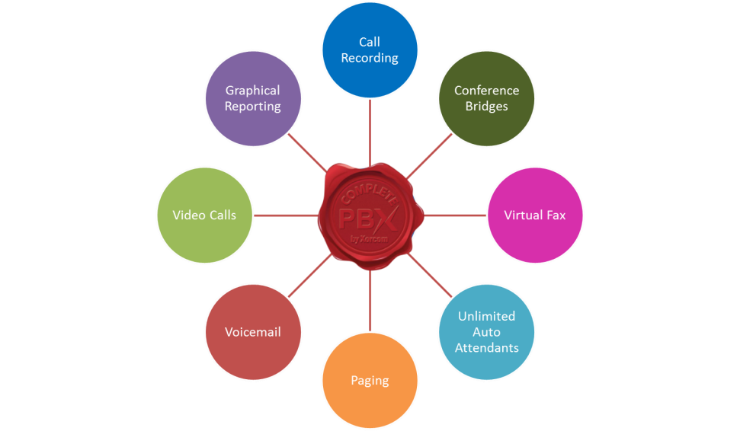 Nouvelle interface de configuration / utilisateur
Nouvelles fonctionnalités de téléphonie
Support et installation simplifiée
Virtualisation
Evolution du produit en 2017
Hello Ombutel
Mais, ou est FreePBX ?
Plus de dépendance à FreePBX
Evolution plus rapide
Pas de risque de mauvaise surprise…. (comme avec Elastix !)

Nouvelle interface « Ombutel »


Se rapprocher de l’utilisateur, s’éloigner de la téléphonie
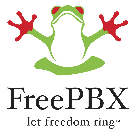 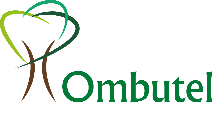 Nouveautés pour une interface ergonomique
Vous allez adorer programmer un IPBX !
Ombutel
Zone de recherche

Onglets de configuration

Menu de sélection

Zone d’affichage des modules
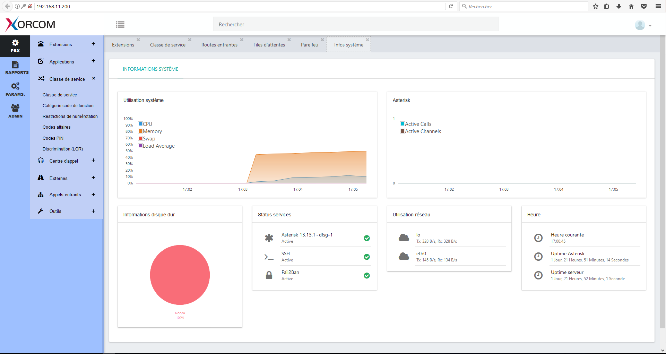 Mais ou est ce module ?
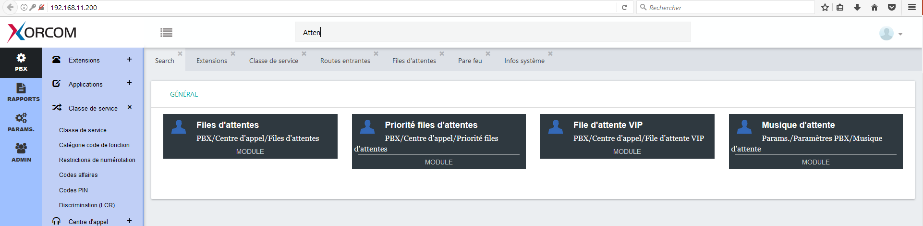 Utilisez la recherche !
Moins de clics
Plus de choix
Moins d’erreurs de sélection de module
Moins de temps de chargement…
CTRL + C et CTRL + V
Utilisez les onglets : 
Passez moins de temps à ouvrir les modules
Facilite le copié/collé (donc moins d’erreurs…)
Fermez plusieurs onglets d’un coup
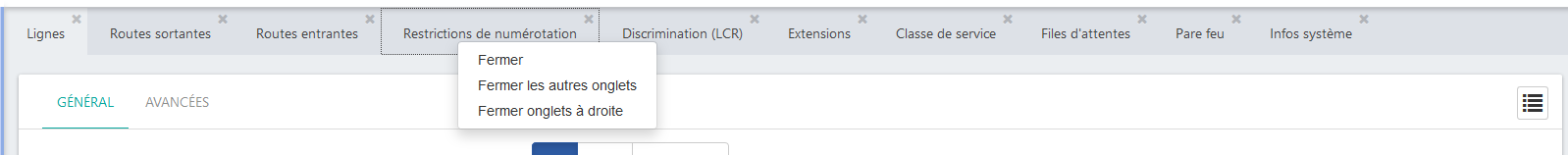 Nouvelles fonctionnalités de téléphonie
Plus simple, plus puissant, plus pratique !
1 extension pour les contrôler tous…
Mode Device / User

Utilisez autant de postes que vous le souhaitez par utilisateur
1 utilisateur = 1 numéro interne = autant de postes que vous le souhaitez
Simplifie l’usage de la fonction Hot Desking
Annuaire interne simplifié

Exemple: 

Numéro 100 – Mr Dupont, président de l’entreprise, possède….
Téléphone fixe + Téléphone DECT + Soft phone sur smartphone + softphone sur PC
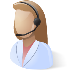 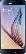 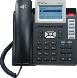 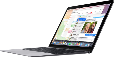 (Re)Prenez le pouvoir
Classes de service
Ensemble de restrictions/autorisations accordées à un ou plusieurs utilisateurs/trunks
Codes de fonctions
Restriction d’appels
Sélection de route

Donnez des permissions/restrictions en fonction du type d’utilisateur
Permet un gain de temps considérable lorsque le client souhaites 
Sécurisation de l’IPBX lors de l’utilisation de fonctionnalités (DISA)
Ne dérangez plus le patron
Patron / secrétaire

Renvoi de tous les appels du patron vers la secrétaire
Seul la secrétaire peut appeler le patron
Liste blanche de numéros

Plus de tranquillité, vendez un IPBX « déstressant »
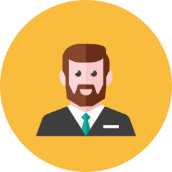 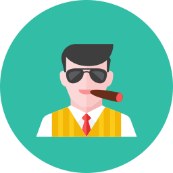 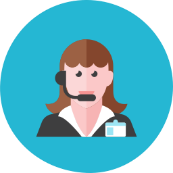 Mais aussi…
Clients VIP en file d’attente simplifié
Une interface tout en français !
Codes affaires plus intelligents
Programmation des fonctions en fonction de l’heure (NPD, renvois, etc)
Multiples emplacements de parkage
Une aide disponible sur TOUS les champs !

Evolution rapide : 1 mise à jour tous les 15 jours !
Et pour l’utilisateur ?
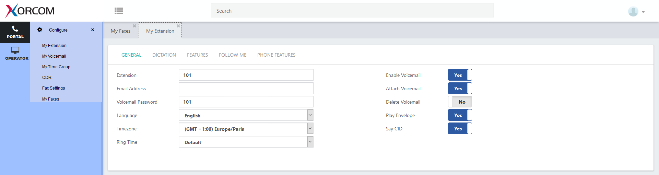 Nouveau portail utilisateur
Gestion de sa boite vocale 
MVV (messagerie vocale visuelle)
Historique des appels
Envoi et réception de FAX
Consultation des mémos
Activation du follow me
Gestion des renvois
Liste des codes de fonction
Fonction Patron/secrétaire
Assistant personnel
Une installation et un support sans stress
Vous allez rentrer plus tôt le soir chez vous !
Une installation plus simple
Gestion de DAHDI dans l’interface
Plus besoin de se connecter en SSH
Gestion des cartes d’extensions
Terminé les commandes complexes !
Détection des mots de passe faibles
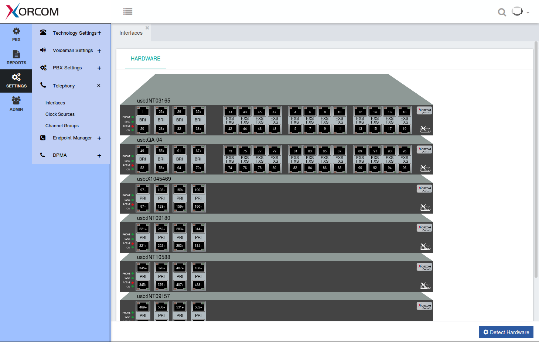 Import d’extensions via fichier CSV simplifié
Auto provisionning
Ajout de marques et modèles sur demande
Un support en 20 secondes !
Etats des extensions

Et si on simplifiait 3 supports sur 4 en 20 secondes ?
Visualisation des états des postes
Patron/secrétaire
Assistant personnel
Follow me
NPD
Renvois
Activation/Désactivation des fonctions en 1 clic
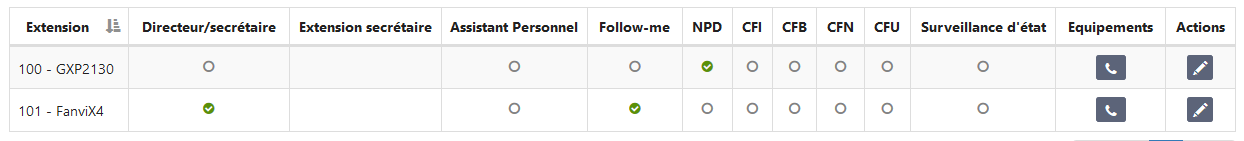 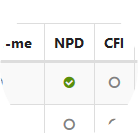 Mon téléphone ne sonne plus !
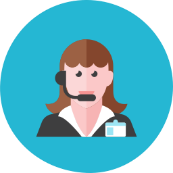 Toujours aussi complet....PBX !
TwinStar (Déjà disponible)
Encore plus simple à installer et configurer
Plus aucune ligne de commande
Visualisation de l’état en 1 coup d’œil
Full SIP et DAHDI

Interface hôtelière (Complete Concierge)(Disponible Q2)
Compatible protocole FIAS 2.11
Nouveaux protocoles supportés !
Moins cher
Maintenant entièrement développé par Xorcom
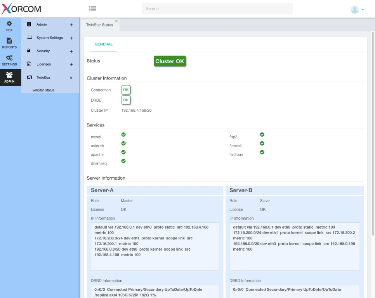 Cloud
It’s raining pbx !
La tête dans les nuages
CompletePBX 5 est entièrement virtualisable
Interface identique
Installation via ISO DVD
Fonctionnalités identiques
Cout par extension

Hébergé chez vous
Hébergé en datacenter
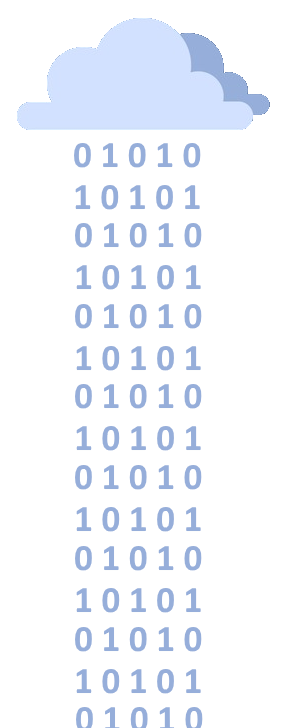 Quand virtualiser ?
J’utilise une appliance quand….

Je souhaites utiliser des T0/T2
Je n’ai pas d’hyperviseur/Serveur
J’ai besoin du TwinStar
Je souhaites un PBX à moindre coût
Pour les TPE et petites PME
Multi site avec IPBX local (spark)
Je virtualise quand….

J’ai à disposition un hyperviseur
J’anticipe une évolution rapide
Je suis en Full SIP
Je préfère un étalement des coûts
J’ai une politique de sauvegarde
Je maitrise parfaitement la virtualisation
Bientôt disponible…
Les communications unifiées à l’honneur
Softphone Xorcom
Développement en 2017 d’un Softphone
Compatible tout OS
Open Source
Simple d’utilisation

Prévu pour 2017/2018
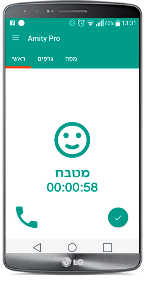 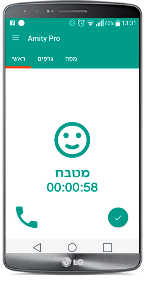 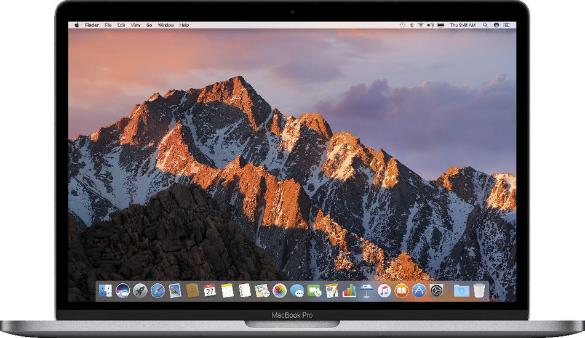 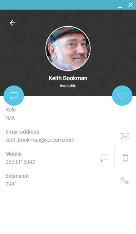 Nom de code « Myco »
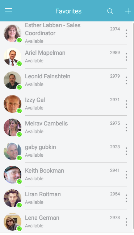 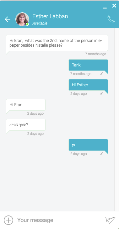 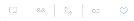 Communications unifiées
Développement d’un client de communication unifiées (été 2017 – En cours de développement)

Lancement d’appel sur n’importe quel poste utilisateur
Couplage ERP/CRM
Chat
Envoi de SMS
Affichage des files d’attentes
Conférences dynamiques et programmées
Compatible tout OS
Présence
Annuaire partagé et personnel
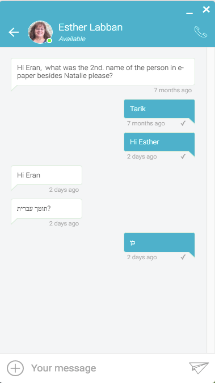 L’essayer, c’est l’adopter
Se former, s’informer
Testez CompletePBX 5 sans contrainte sur http://xorcomdemo.ipconnect.fr
Identifiant : demo
Mot de passe : admindemo

Découvrez comment configurer CompletePBX 5 avec nos vidéos
Recherchez sur YouTube: « IPconnect Présentation de CompletePBX 5 »
Déjà 10 vidéos, bientôt plus…

Votre IPBX est encore sous garantie ? Mettez le à jour gratuitement !
Envoyez nous le numéro de série de votre IPBX
Compatible avec toute la gamme
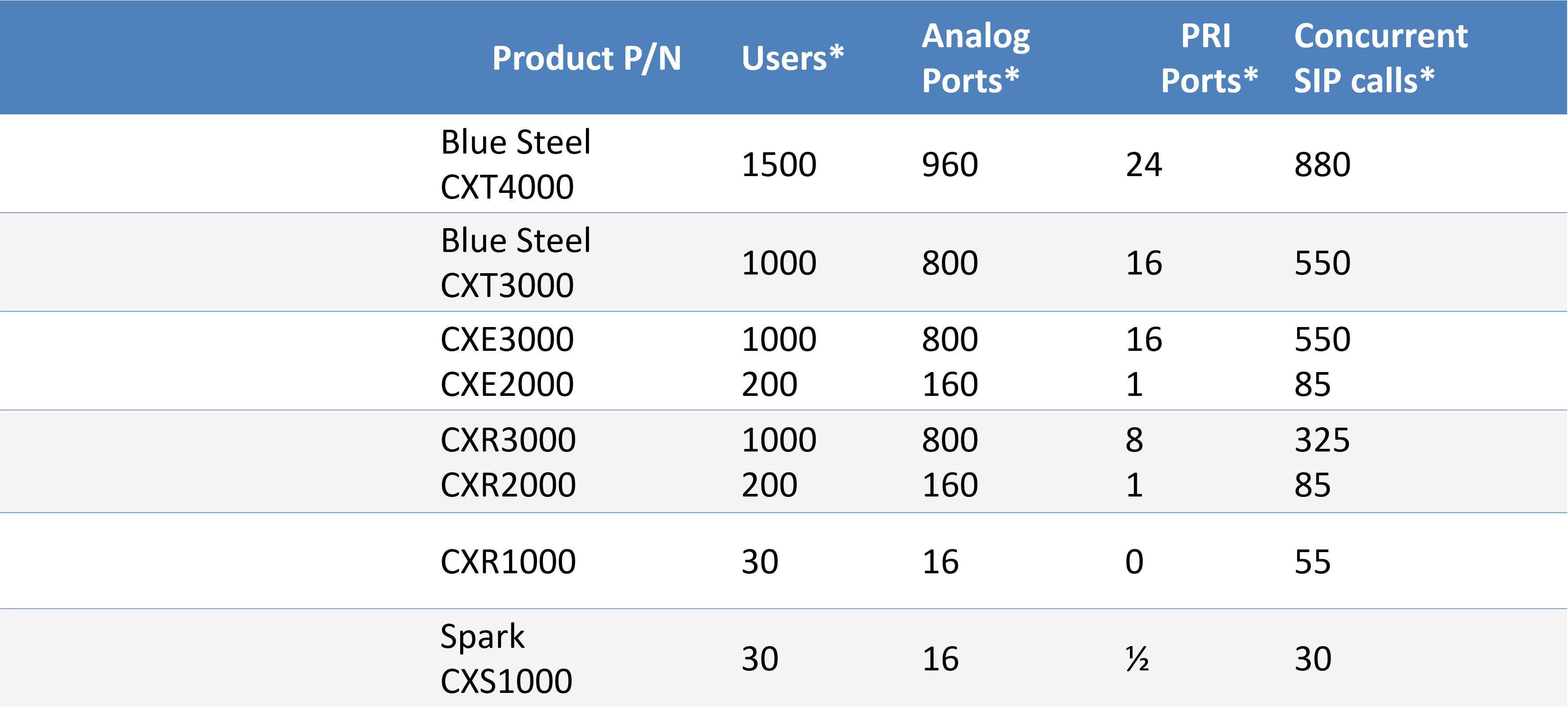 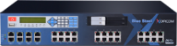 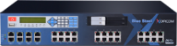 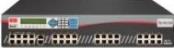 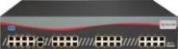 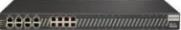 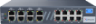 Questions ?
Je suis à votre disposition